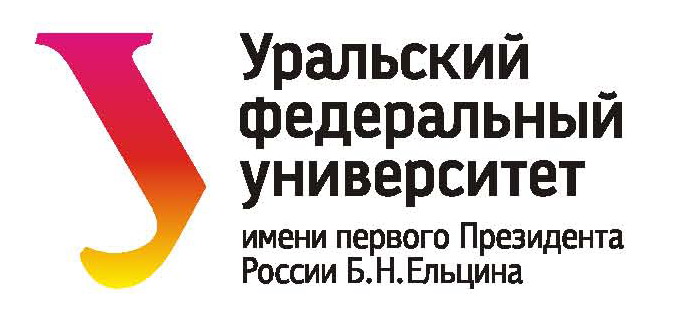 ИТОГИ  НАУЧНОЙ  РАБОТЫ 
УНИВЕРСИТЕТА  ЗА  2013  год
Проректор по науке
В.В. Кружаев 
24 марта 2014 г.
План презентации
2
Основные показатели научной деятельности УрФУ в 2013 г.
Программа развития УрФУ, направление 2.1
Программа повышения международной конкурентоспособности УрФУ (5-100-2020)
Результаты работы служб проректора по науке в 2013 г.
Направления дальнейшей работы
0
3
Основные показатели научной деятельности УрФУ в 2013 году
Общие затраты на научно-исследовательскую деятельность в 2013 г.
4
Выполнение НИР в 2013 году по источникам финансирования
5
Объемы НИР в 2012-2013 г. по внешним источникам финансирования
6
Выполнение НИР по  институтам на 12.12.2012 (млн. руб.)
7
Соотношение объемов НИР и объемов затрат на институт по мероприятию 2.1. ПР
8
Соотношение объемов НИР и объемов затрат на институт по мероприятию 2.1. ПР
9
Удельный объём выработки по институтам из внешних источников
10
Сведения о научных контрактах с иностранными организациями (фирмами) в 2013 г.
11
Публикационная активность авторов УрФУ
12
Публикационная активность авторов УрФУ, по институтам
13
Количество статей в расчете на среднесписочную численность (ППС и НР)
14
Публикации и цитируемость за 2011-2013 гг (ссылки за три года на статьи за три года)
15
Доля публикаций в журналах с IF=0
16
Средний импакт-фактор журналов
17
Доля НПР– авторов публикаций, индексируемых в WOS и Scopus, %
18
Корректировка размера выплат
19
*выплата производится не более чем за 3 (три) публикации в квартал
**возраст всех членов авторского коллектива не превышает 35 лет
Компетенции институтов УрФУ по SciVal Spotlight
20
Результаты конкурсов на проведение научных исследований аспирантами, молодыми учеными и кандидатами наук УрФУ (2013 г.)
21
Целевая аспирантура
22
Целевая аспирантура УрФУ - форма подготовки кадров высшей квалификации для последующей педагогической и научно-исследовательской работы в УрФУ.
Надбавка к стипендии в размере 12,0 тыс. руб. в месяц; оплачивается до трех краткосрочных командировок в пределах РФ; вознаграждение за защиту диссертации в срок в размере десяти государственных стипендий; научному руководителю за защиту в срок в размере пяти должностных окладов.
В 2013 г. Обучалось 75 целевых аспирантов, 22 завершило обучение (на сегодня защитилось 13 из них – 59 %, остальные должны защититься до декабря 2014 г.). Поступило 23 новых целевых аспиранта.
Необходимо развивать систему обучения в целевой аспирантуре, обновлять целевую докторантуру.
0
23
Программа развития УрФУ, направление 2.1
Показатели эффективности и результативности в области научно-исследовательской деятельности
24
Средства Программы развития по направлению 2.1 в 2013/14 гг., млн. руб.
25
Заседание Координационного совета Программы развития УрФУ  28.02.2014 г., Екатеринбург
0
26
Программа повышения международной конкурентоспособности УрФУ (5-100-2020)
0
Показатели результативности Программы повышения конкурентоспособности УрФУ
27
0
Показатели результативности Программы повышения конкурентоспособности УрФУ
28
Рост числа статей в 1, 5 раза ежегодно в 2012/2011 и 2013/2012 гг при экстраполяции на 2020 г. обеспечит выполнение плана по публикациям даже при постепенном снижении этого коэффициента.  Резервы: 
увеличение доли «пишуших» НПР (сейчас это всего 17,4 %),
1500 публикаций в изданиях ВАК, в т.ч 700 – естественнонаучных и в сфере технических наук,
развитие проекта издания научных журналов УрФУ.  
Число цитирований за 5 лет выросло в 2013 г. в 1,4 раза, в основном, за счет роста числа публикаций, которые показали за 5 лет рост на 26% (при росте числа цитирований на 1 публикацию на 13%). Вряд ли возможно достижение плана 2020 г. только за счет увеличения числа статей. Резервы:
увеличение доли «пишуших» НПР (хотя бы сначала до 30%),
увеличение доли статей с рейтинговыми зарубежными соавторами (к 2020 г. необходимо – и возможно - обеспечить рост доли таких статей в 2 раза),
увеличение среднего импакт-фактора журналов.
0
Показатели результативности Программы повышения конкурентоспособности УрФУ
29
Самый сложный показатель для науки УрФУ – «Объем научной, инновационной и высокотехнологичной продукции в расчете на 1 НПР». НИОКР за счет внешних заказов дает всего 60% отчетного показателя, остальное – внутренние затраты на НИР и объемы высокотехнологичной продукции подразделений университета. 
Показатель «Доходы от научно-исследовательской деятельности для реального сектора на одного ППС» в этом году выполнился проще, однако его увеличение в 2016 г. в 2 раза по сравнению с достигнутым показателем является весьма сложной задачей  
В этих условиях Институтам необходимо обеспечить в среднем рост договоров на НИОКР с предприятиями реального сектора на 30-35 % ежегодно в 2014 и 2015 гг., т.е. взять на себя напряженные планы.
0
Механизм – создание Центров компетенций
30
Дорожной картой Программы повышения конкурентоспособности в качестве механизма достижения показателей (в том числе, научных) принято 
формирование Центров Компетенций по четырем прорывным направлениям:
Информационные технологии и человек в информационном обществе
Энергетика, ресурсосбережение и рациональное природопользование
Гибкие технологии и новые материалы
Живые системы и здоровье
0
Типология центров компетенций в сфере науки
31
Ключевые Центры превосходства: особая форма организации научно-образовательного процесса в структурном подразделении, группе подразделений или проектной группе (с сотрудничеством с внешними по отношению к УрФУ организациями и научными группами), используемая для обеспечения мирового качества создаваемого научно-инновационно-образовательного (или научно-образовательного) продукта и достижения более высоких значений показателей ППК УрФУ, чем планируется в среднем по университету. Создается на базе структур, уже доказавших свое лидирующее положение в УрФУ в рамках своего научного направления (планируется  создать до 30 КЦП).
Научные лаборатории: структурные подразделения, включающие в состав научных работников, аспирантов и магистрантов, выполняющие научные исследования и инновационные разработки в более узком, чем КЦП, научном направлении (планируется создать до 30 научных лабораторий).
Научные группы: проектные группы, создаваемые по типу временного трудового коллектива (до 10 человек), как правило, под руководством привлеченного продуктивного ученого высшей квалификации (планируется создать несколько десятков научных групп).
0
Результаты работы экспертной группы и Координационного совета Программ УрФУ. Перечень отобранных КЦП
32
0
Результаты работы экспертной группы и Координационного совета Программ УрФУ. Перечень отобранных научных лабораторий
33
0
34
Некоторые результаты работы служб проректора по науке в 2013 г.
Схема структурных подразделений проректора по науке, приказ от 21.03.2014 г. № 192/03
35
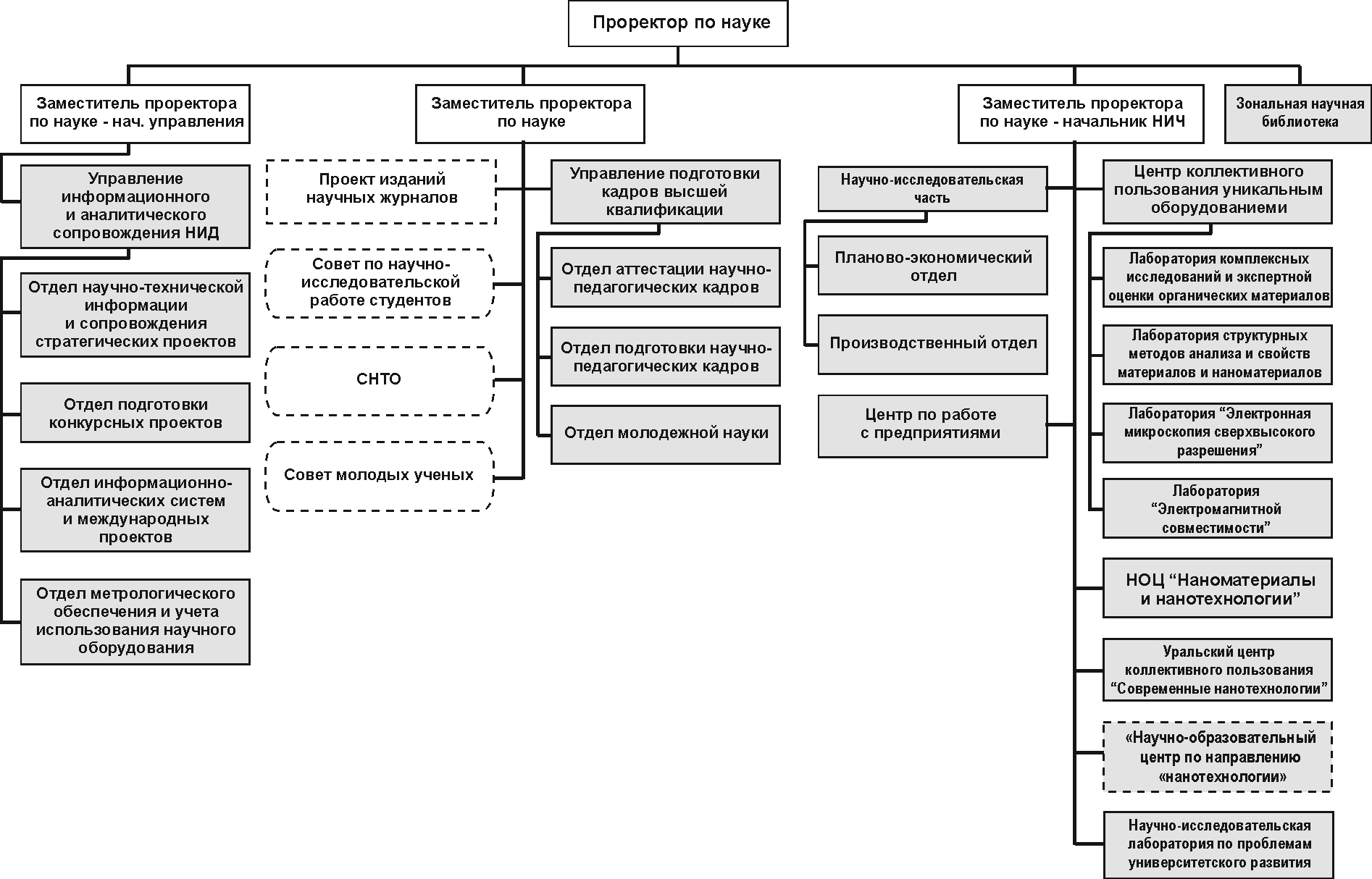 Содействие подразделениям в проведении закупочных процедур
36
в структуре проректора по науке работает специалист,  сопровождающий закупки, которые производятся за счет научных средств, прежде всего средств мероприятия 2.1 Программы развития УрФУ
с юридическим управлением согласованы изменения в положение о закупках, которые будут вынесены на рассмотрение ближайшего наблюдательного совета и, в случае принятия, позволят:
производить любые закупки за счет средств договоров на НИР и НИОКР с согласия заказчика без конкурсных процедур,
производить закупки за счет отдельных научных тем без конкурсных процедур объемом до 300 тыс.руб. в месяц (а не в квартал)
План расходования средств 2013 г. по мероприятию 2.1. Программы развития УрФУ
37
Систематизация работы Центров коллективного пользования
38
На сегодняшний день в УрФУ существуют два центра коллективного пользования научным оборудованием:
Уральский центр коллективного пользования «Современные нанотехнологии»
Центр коллективного пользования уникальным оборудованием, включающий в себя четыре лаборатории:
- лаборатория комплексных исследований и экспертной оценки органических материалов;
- лаборатория структурных методов анализа и свойств материалов и наноматериалов
- лаборатория «Электронная микроскопия сверхвысокого разрешения»
- лаборатория «Электромагнитной совместимости»
Систематизация работы Центров коллективного пользования
39
Сделано:
подготовлены положения по всем лабораториям
по Лаборатории «Электромагнитной совместимости» заканчивается согласование приказа о создании
разработана и согласована простая форма  договора
у всех лабораторий есть лицевые счета, кроме УЦКП СН - по нему запущен приказ об открытии лицевого счета
ведется работа по аккредитации всех лабораторий.
В ближайшее время будут:
определены величина и порядок отчислений в накладные расходы НИЧ с поступлений от внешних заказчиков на лицевые счета лабораторий
утверждены списки закрепленного за ЦКП оборудования
разработаны и утверждены  обновленные прайсы на услуги
разработана методика расчета цены на нестандартные услуги
утвержден регламент доступа  к уникальному оборудованию как внешних, так и внутренних заказчиков.
Центр лингвистической поддержки научно-публикационной активности преподавателей и научных сотрудников УрФУ (с мая 2013 г.)
40
Кроме того, переведены аннотации и материалы для сайта журналов УрФУ, заявки на гранты

В работе центра задействованы следующие ресурсы:
Проект развития издания научных журналов УрФУ
41
Работа по обеспечению полного представления документов УрФУ в РИНЦ
42
1 января 2013 г. – 30-е место (третий среди федеральных университетов)
1 января 2014 г. – 18-е место (первый среди федеральных университетов)
19 марта 2014 г. – 14-е место (первый среди федеральных университетов)
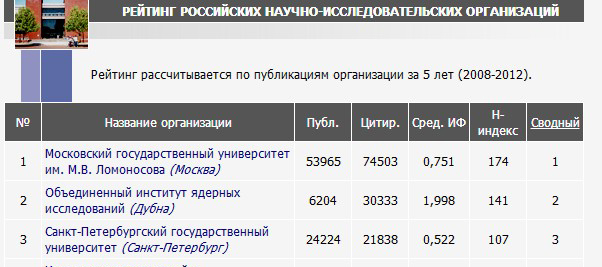 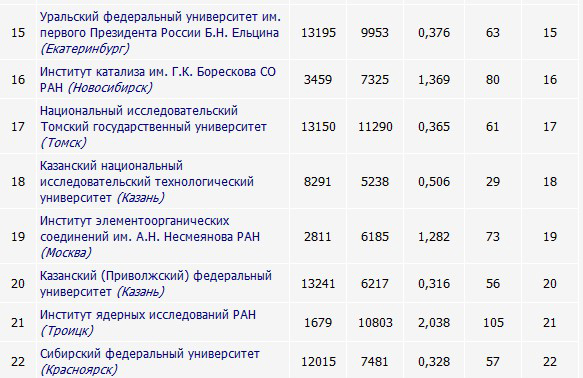 УрФУ среди федеральных университетов
43
Из 30 библиометрических показателей рейтинга, УрФУ занимает 1-е место по 21, 2-е место по 5 показателям.
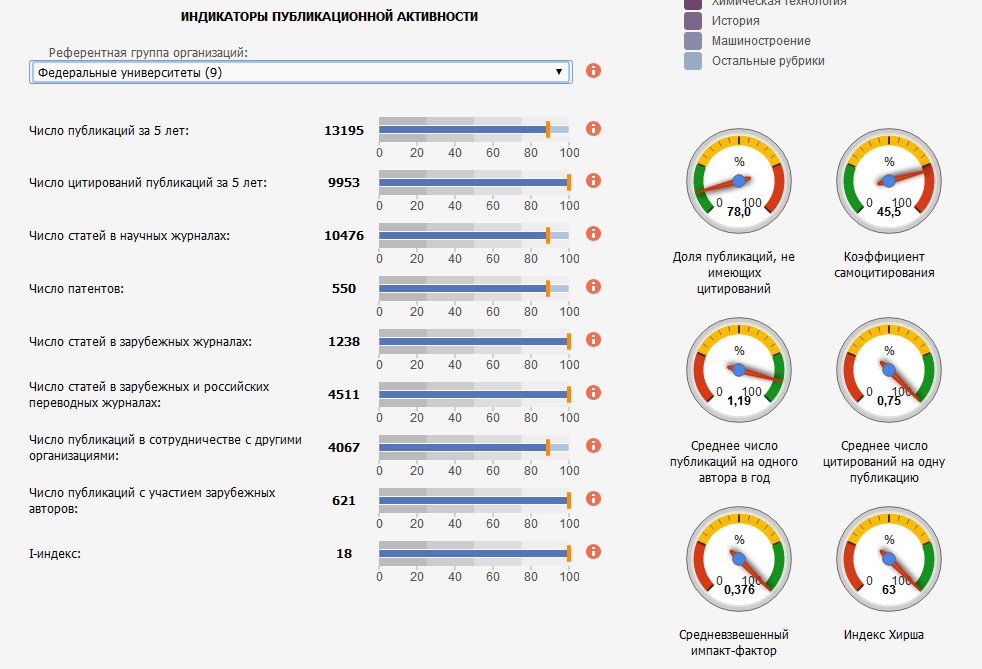 Результаты менее, чем за год работы
44
Почему позиции УрФУ выросли в РИНЦ?
45
Реализация проекта «Повышение отражения научных публикаций ученых УрФУ в РИНЦ»:
договор на  информационно-аналитическую систему SCIENCE INDEX*; 
оперативная загрузка в РИНЦ научных журналов УрФУ;
загрузка в РИНЦ отсутствующих там публикаций сотрудников УрФУ
Повышение количественных и качественных показателей публикационной активности  УрФУ:
загрузка в РИНЦ данных из БД SCOPUS;
активная позиция авторов (самостоятельная выверка своих списков публикаций авторами, зарегистрированными в SCIENCE INDEX);
Резервы дальнейшего роста УрФУ в РИНЦ
46
Публикации в журналах с более высоким импакт-фактором;
Регистрация авторов в SCIENCE INDEX и редактирование своих профилей. На сегодня из 2 215 авторов УрФУ в SCIENCE INDEX зарегистрированы только 907 (41%);
Увеличение количества научных журналов и периодических изданий УрФУ, размещаемых на платформе elibrary.ru;
Загрузка в РИНЦ публикаций авторов УрФУ.
Работа диссертационных советов УрФУ
47
В 2013 г. в университете работало 25 диссертационных советов по 50 научным специальностям, по 11 отраслям наук.
В 2012 г. в советах УрФУ состоялось 128 защит, в том числе 22 докторские, в 2013 – 193, в том числе 17 докторских.
На комиссии совета ректоров УрФО и Ассоциации ведущих вузов России защищены 26 советов УрФУ, получено одобрение введения в них новых специальностей. ВАК продолжает работу по оптимизации сети диссертационных советов.
Ученые университета вошли в состав 5 экспертных советов ВАК по следующим направлениям:
история, 
органическая химия, 
политология, 
экономическая теория, финансы и мировая экономика,
энергетика, электрификация и энергетическое машиностроение.
Определены источники финансирования и в 2013 г. реализован проект финансовой поддержки деятельности диссертационных советов и защит сотрудников УрФУ в других городах. Количество защит в 2013 году является рекордно большим.
Работа диссертационных советов УрФУ
48
Деятельность диссертационных советов УрФУ координирует 
Отдел аттестации научно-педагогических кадров
(начальник – Т.Н. Стрехнина, тел. 350-74-96)
На сайте отдела http://dissovet.science.urfu.ru/
       размещена вся необходимая для соискателей ученых степеней информация:
Список диссертационных советов с контактами руководства, научными специальностями, отраслями наук и персональным составом;
Регламент размещения текста диссертации на сайте УрФУ;
Перечень подаваемых в диссовет документов;
Формы и образцы документов (правила оформления текста диссертации и автореферата, форма заключения организации по диссертации и т.д.)
Объявления о диссертациях, принятых на рассмотрение в диссоветы УрФУ (полные тексты диссертаций, авторефераты, отзывы на автореферат и диссертацию и т.д.)
Нормативные документы Минобрнауки России
Проект с Thomson Reuters
49
Итоги 1-го этапа проекта оценки международных научных позиций УрФУ и УрО РАН, основные выводы в сравнении с зарубежными университетами:

В УрФУ очень низкое количество иностранных студентов, исследователей и преподавателей.
В УрФУ высок процент отношения преподавателей к студентам, но количество научных работников является весьма небольшим.
Объем научного финансирования в УрФУ является низким.
Общее международное цитирование работ УрФУ является низким, что является следствием того, что очень высок процент статей в низко импактных (т.е. мало читаемых) журналах. Это приводит к недостаточно высокой международной академической репутации УрФУ.
Доля статей с иностранными соавторами невелика, но среднее цитирование работ выполненных в международных колоборациях выше, чем с любыми организациями внутри страны и выполненных самостоятельно.
Число и качество патентов УрФУ высокое по сравнению с организациями в России, но отсутствуют патенты, полученные за рубежом. Тематика патентов сильно коррелирует с направлениями научных исследований.
Другие направления деятельности служб проректора по науке
50
Ведется работа по внедрению информационно-аналитической системы PURE, которая должна быть введена в эксплуатацию к концу 2014 г.
Аспирантура стала ступенью высшего образования. С 2014 г. осуществляется прием по направлениям, а не по научным специальностям, необходимы вступительные испытания, зачисление через приемную комиссию. Принятого нормативного государственного документа о порядке приема на обучение в аспирантуре и утвержденного списка соответствия направлений подготовки и прежних научных специальностей пока нет, но правила приема и программы испытаний необходимо выставить на сайте до 31 марта 2014 г. 
Университет планирует принять участие в конкурсе на реализацию в 2014-2018 гг пилотного проекта по самостоятельному присуждению ученой степени кандидата доктора наук. 
В соответствии с Программой повышения конкурентоспособности УрФУ в 2014 г. планируется разработка документов и введение понятия «PhD УрФУ».
Ведется работа по развитию сотрудничества в сфере НИОКР с предприятиями Уральского региона и участию в работах по Гособоронзаказу.
Выполненные мероприятия из плана на 2013 г.
51
Корректировка размера выплат за публикации, которые индексируются базами научного цитирования Scopus и Web of Science.
Создание центра лингвистической поддержки научно-публикационной активности преподавателей и научных сотрудников УрФУ.
Проект развития научного издательства и научных журналов УрФУ.
Проведение работы по повышению позиций УрФУ в РИНЦ.
Корректировка структуры служб проректора по науке с целью обеспечения выполнения задач ПР и ППК и содействия выполнению НИОКР подразделениями университета
Развитие системы грантов для обучения в аспирантуре УрФУ.
Организационное развитие и упорядочение работы ЦКП и НОЦ УрФУ.
Повышение статуса научного сотрудника в УрФУ (включение в рейтинг для стимулирования).
Введение должности преподавателя-исследователя для ведущих научных школ.
0
52
Направления дальнейшей работы
Проблемы развития научной деятельности в УрФУ
53
Крайне неравномерный вклад институтов в научное развитие УрФУ
Недостаточный объем НИОКР для Федерального университета – претендента на попадание в Топ 100 лучших университетов мира
Недостаточная цитируемость научных публикаций авторов УрФУ 
Недостаточное количество научных коллективов, занимающих  лидирующие позиции в мире в своей области компетенции (28)
Низкая активность молодежи в стремлении повысить свою квалификацию в аспирантуре, особенно по техническим специальностям, малое число аспирантов, пока еще недостаточная эффективность аспирантуры в ряде Институтов
Недостаточный уровень международного научного сотрудничества (число совместных с ведущими зарубежными учеными научных лабораторий и групп, аспирантов с двойным руководством, совместных публикаций, совместных грантов)
Задачи развития научной деятельности на 2014 год
54
Дальнейшее увеличение объёмов научных исследований и расходов на научную деятельность за счет внешних и внутренних источников финансирования. Слабое планирование этой работы Институтами.
Кооперация с Уральским отделением РАН, создание и развитие сети интегрированных научно-образовательных структур.
Усиление взаимодействия с предприятиями реального сектора экономики, увеличение объемов НИОКР, выполняемых по гособоронзаказу.
Создание новых КЦП, лабораторий и научных групп в рамках программы повышения конкурентоспособности УрФУ.
Развитие аналитической деятельности в сфере организации и развития науки.
Создание новых механизмов активизации публикационной активности сотрудников в изданиях, индексируемых в базе данных Scopus и Web of Science.
Развитие научных журналов УрФУ, входящих в перечень ВАК, а также в между-народные базы данных для создания условий успешных защит аспирантами и докторантами Университета и продвижение в международных рейтингах.
Развитие работы по международному научному сотрудничеству (совместная аспирантура, система грантов поддержки международного сотрудничества, научные проекты с зарубежным финансированием и т.д.)
Дальнейшее развитие системы централизованных сервисов для обеспечения работы исследователей.
55
Спасибо за внимание!